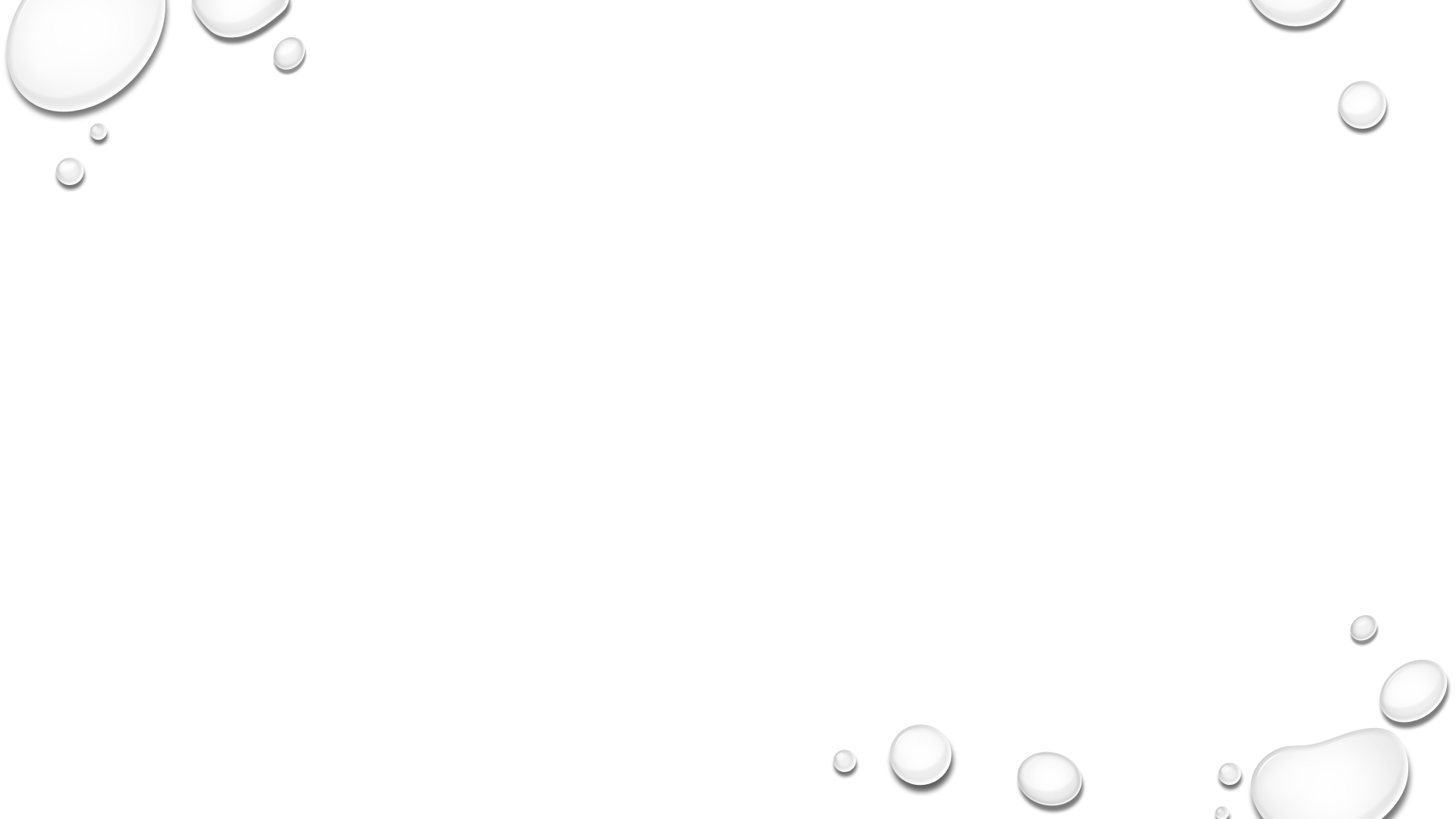 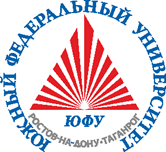 Риски возникновения зависимостей в молодежной среде как проявление социально опасного феномена
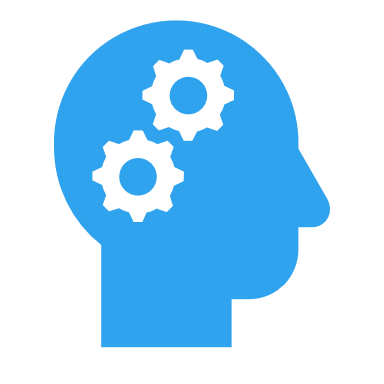 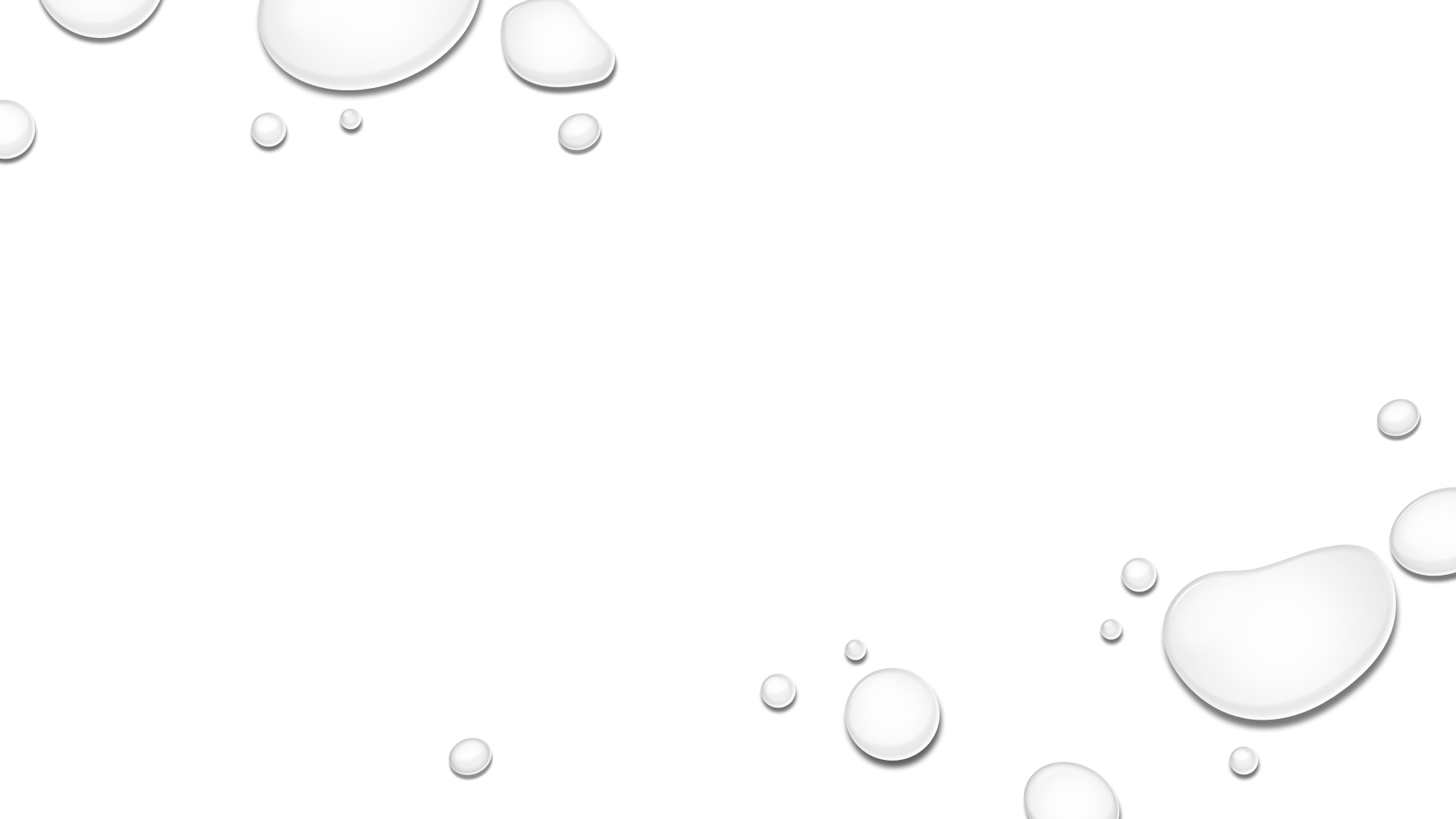 Занина Л.В., профессор, доктор педагогических наук.
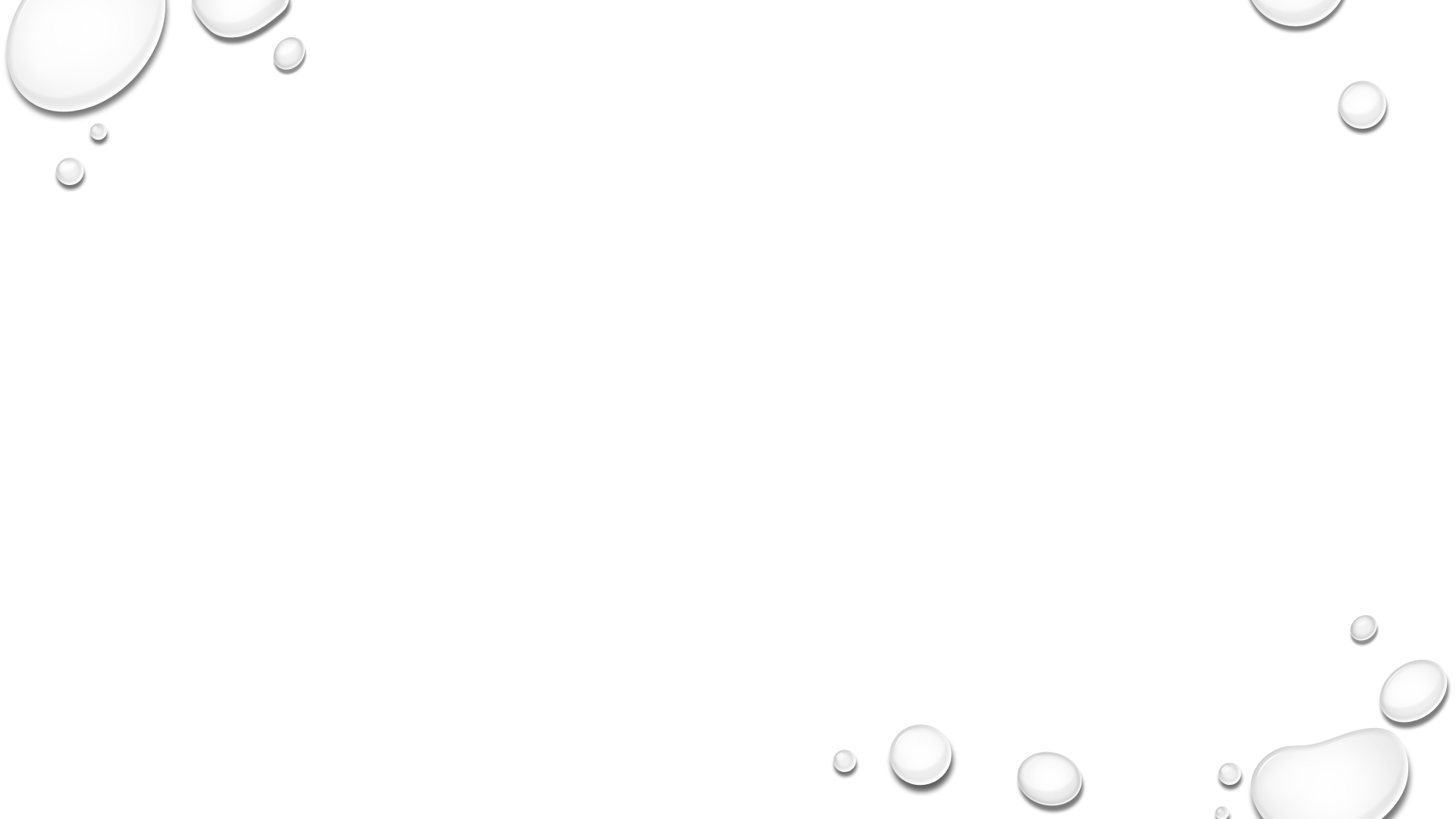 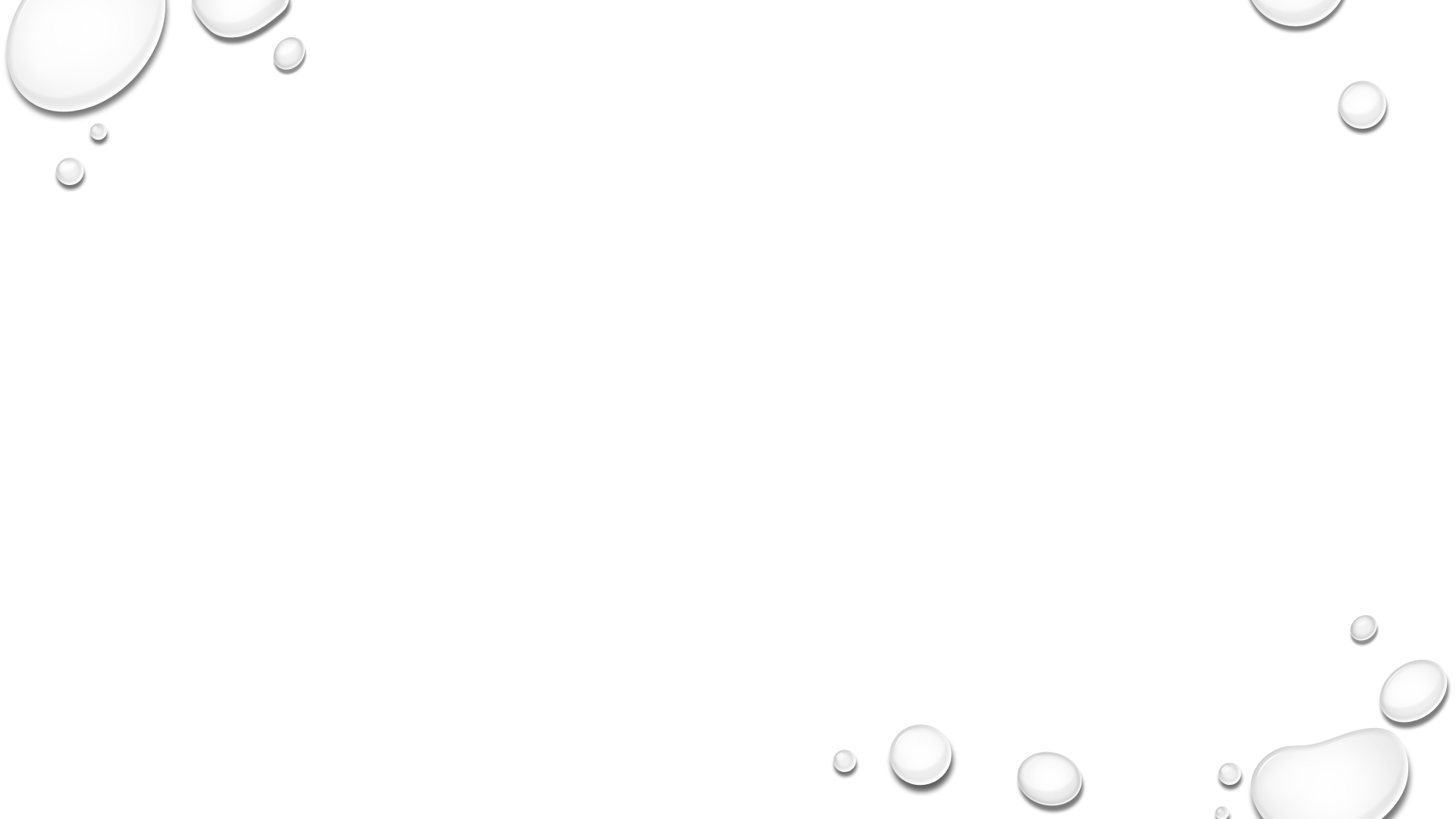 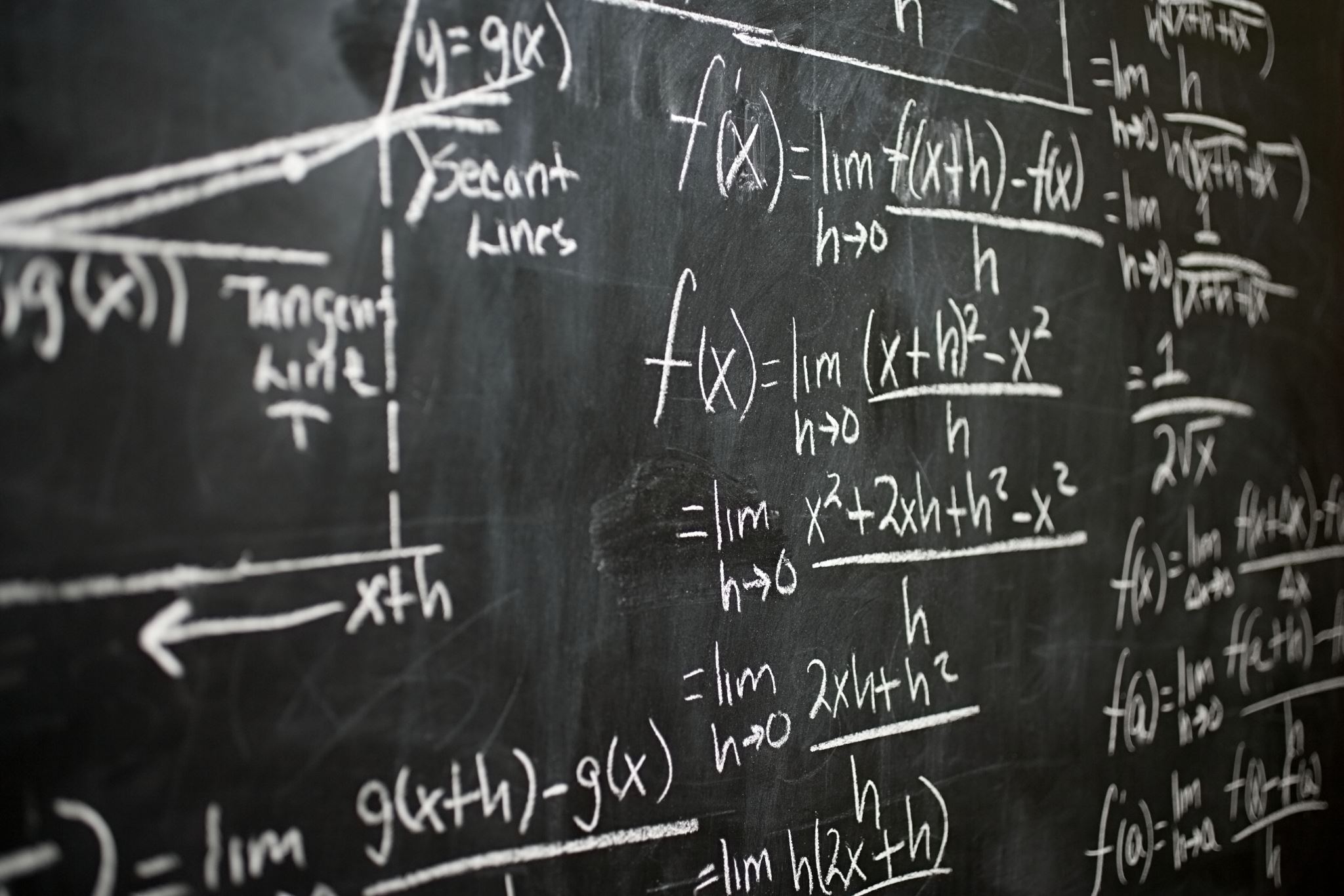 О б щ и е  условия риска
наличие неопределенности;
необходимость выбора альтернативы;
возможность оценить вероятность осуществления выбираемых альтернатив;
 нравственная самооценка результата.
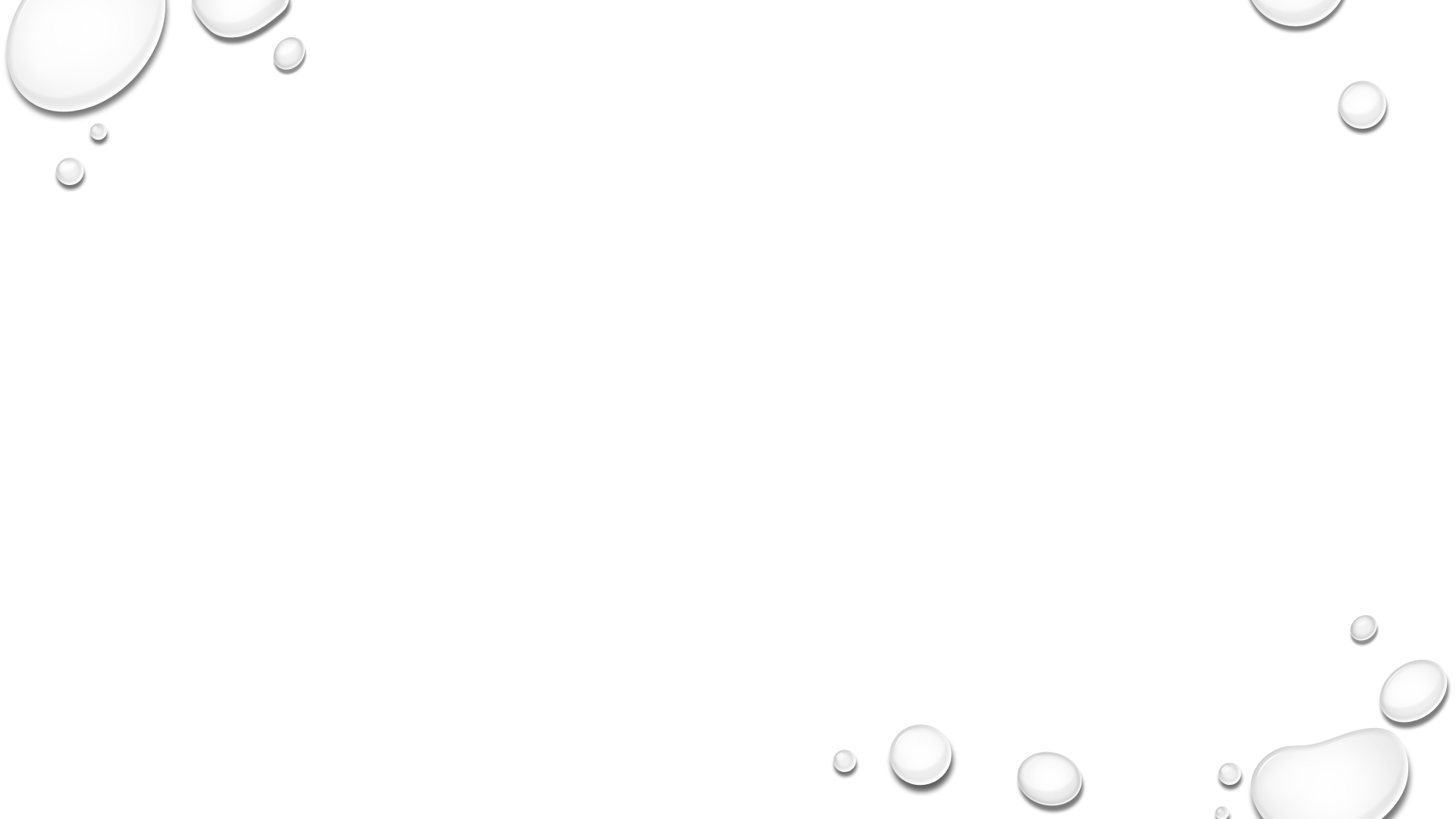 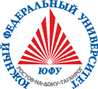 Тренды современной рискологии
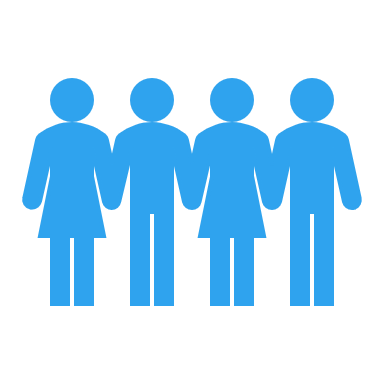 система информационной 
безопасности  
личности
Самоповреждающее 
(аутодеструктивное) поведение 

способ взаимодействия человека с окружающими людьми и самим собой, в результате которого человек целенаправленно осуществляет действия, наносящие прямой или косвенный ущерб собственному соматическому или психическому здоровью.
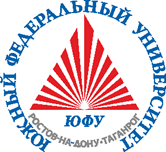 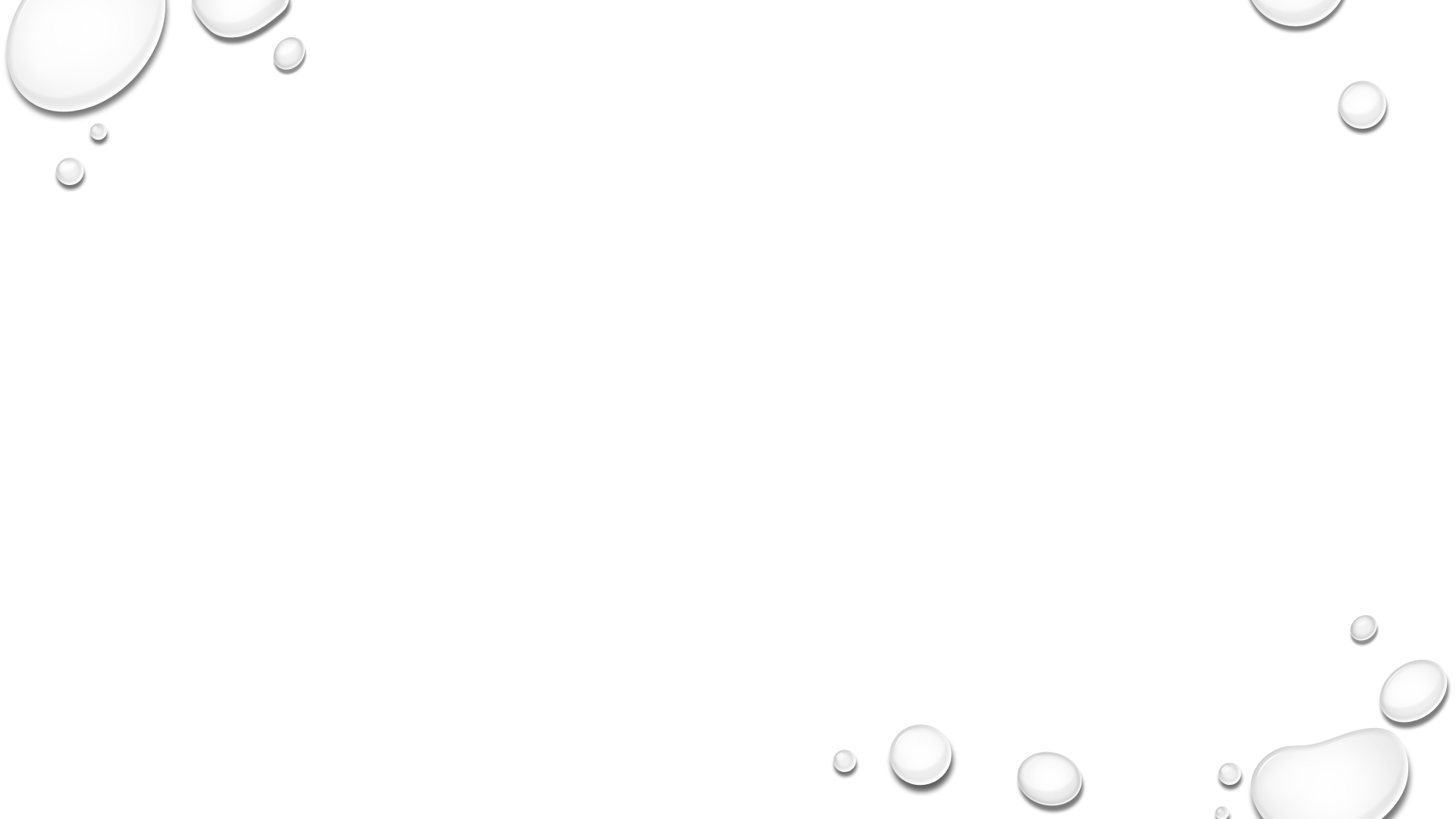 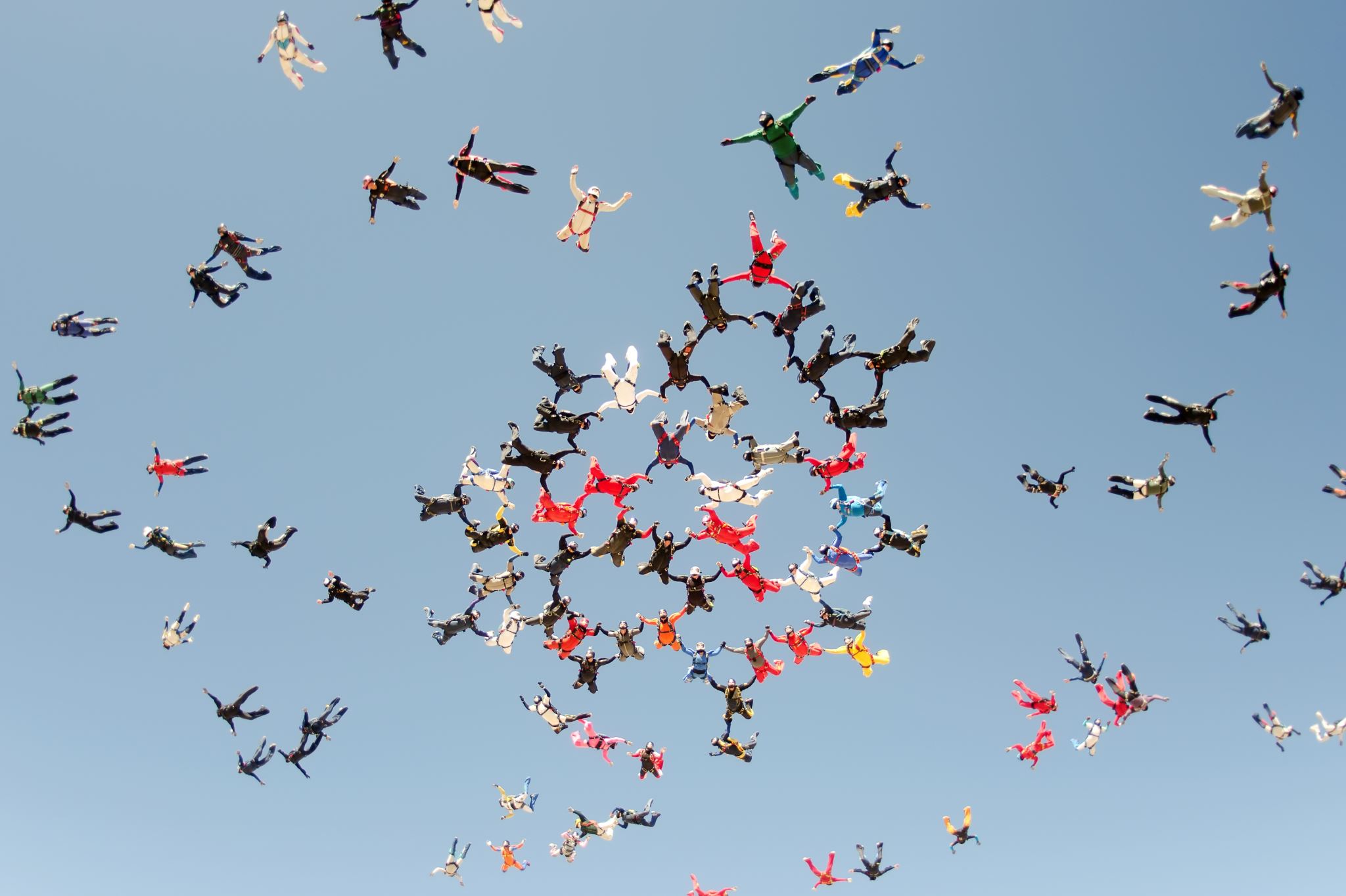 Формы проявления аутодеструктивного поведения
суицидальное и парасуицидальное поведение (нанесение себе не смертельных увечий),
 пищевая зависимость,
 аддитивное поведение (химические и нехимические зависимости), 
фанатическое поведение,
аутическое поведение (отсутствие приспособления к действителъности и требованиям повседневной жизни с уходом в мир фантазий, мечтаний, отказом от общения и выбором одиночества),
виктимное поведение (поступки или действия человека, так или иначе провоцирующие причинение ему какой-либо вреда)
 деятельность с выраженным риском для жизни
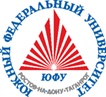 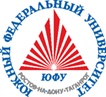 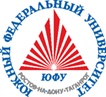 Предпосылки саморазрушающегося поведения
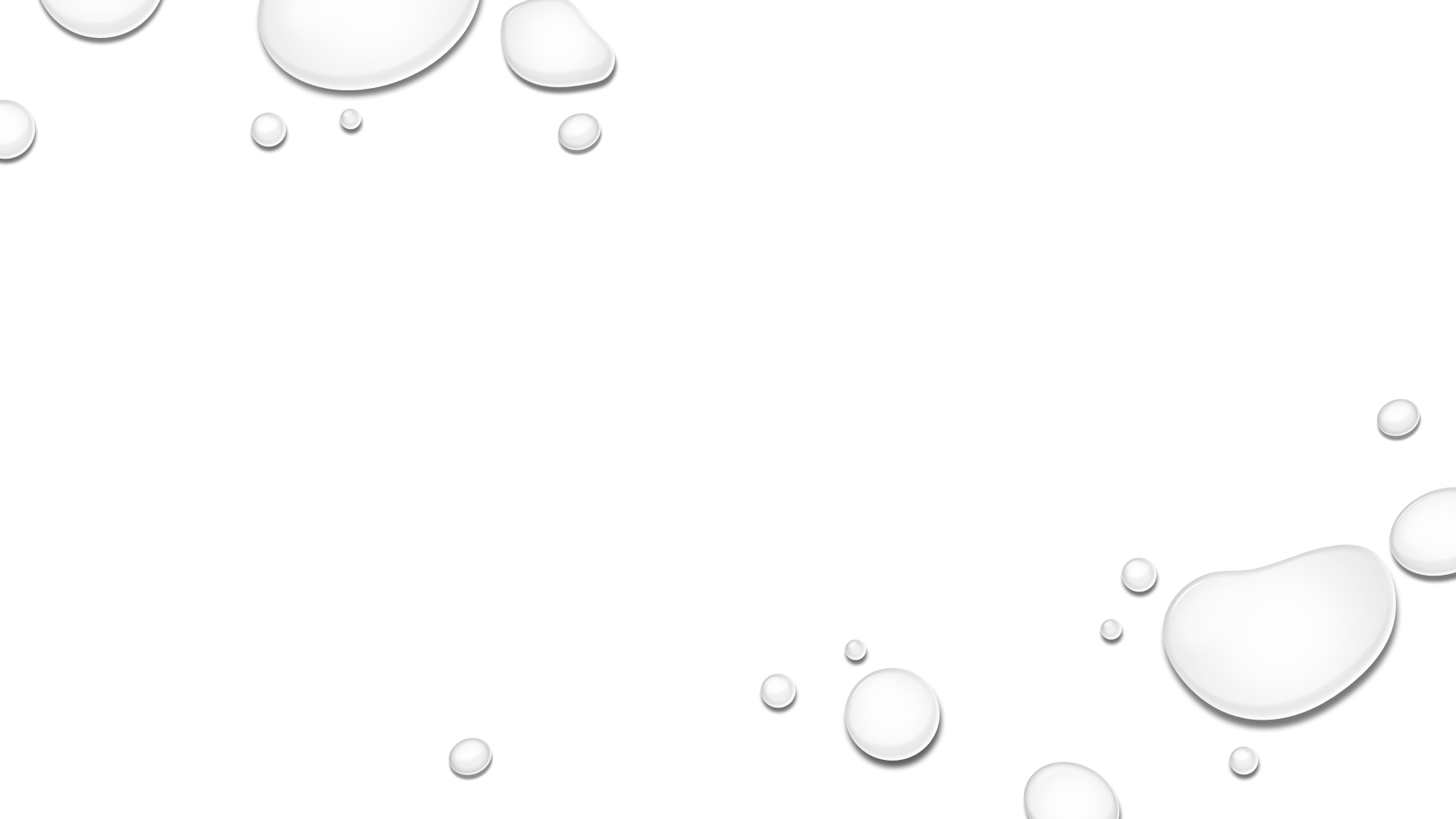 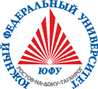 Стратегии профилактики саморазрушения
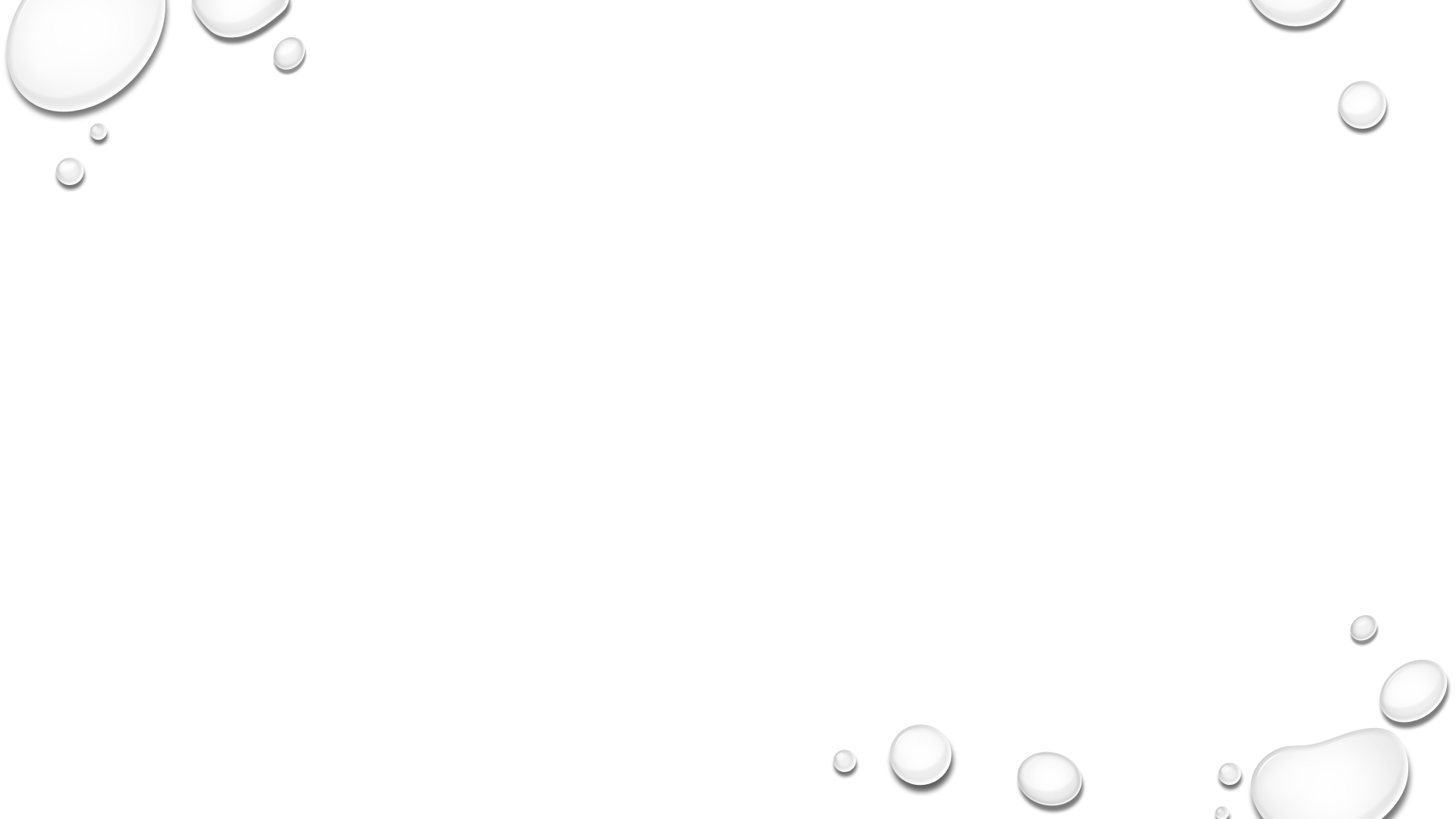 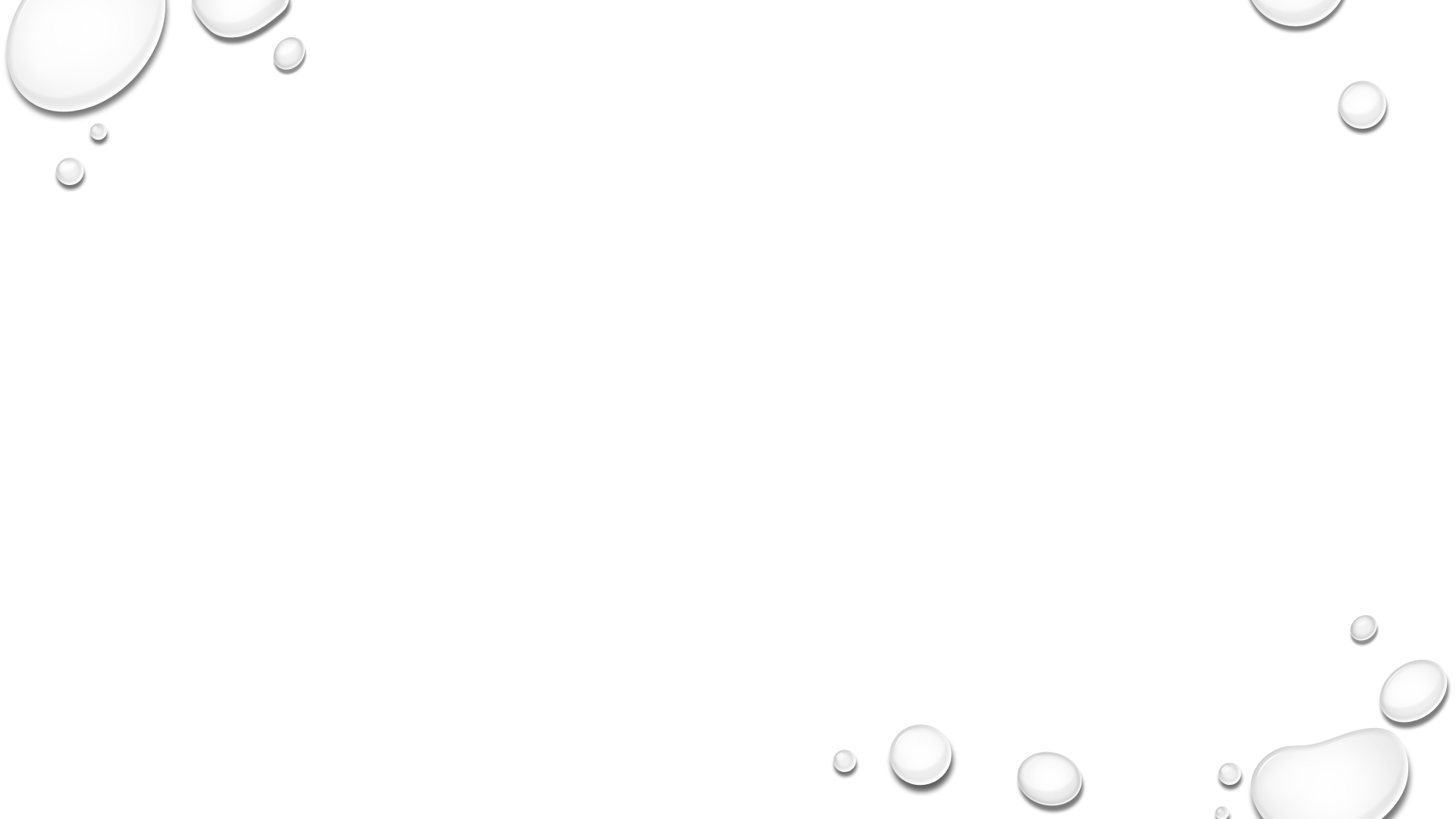 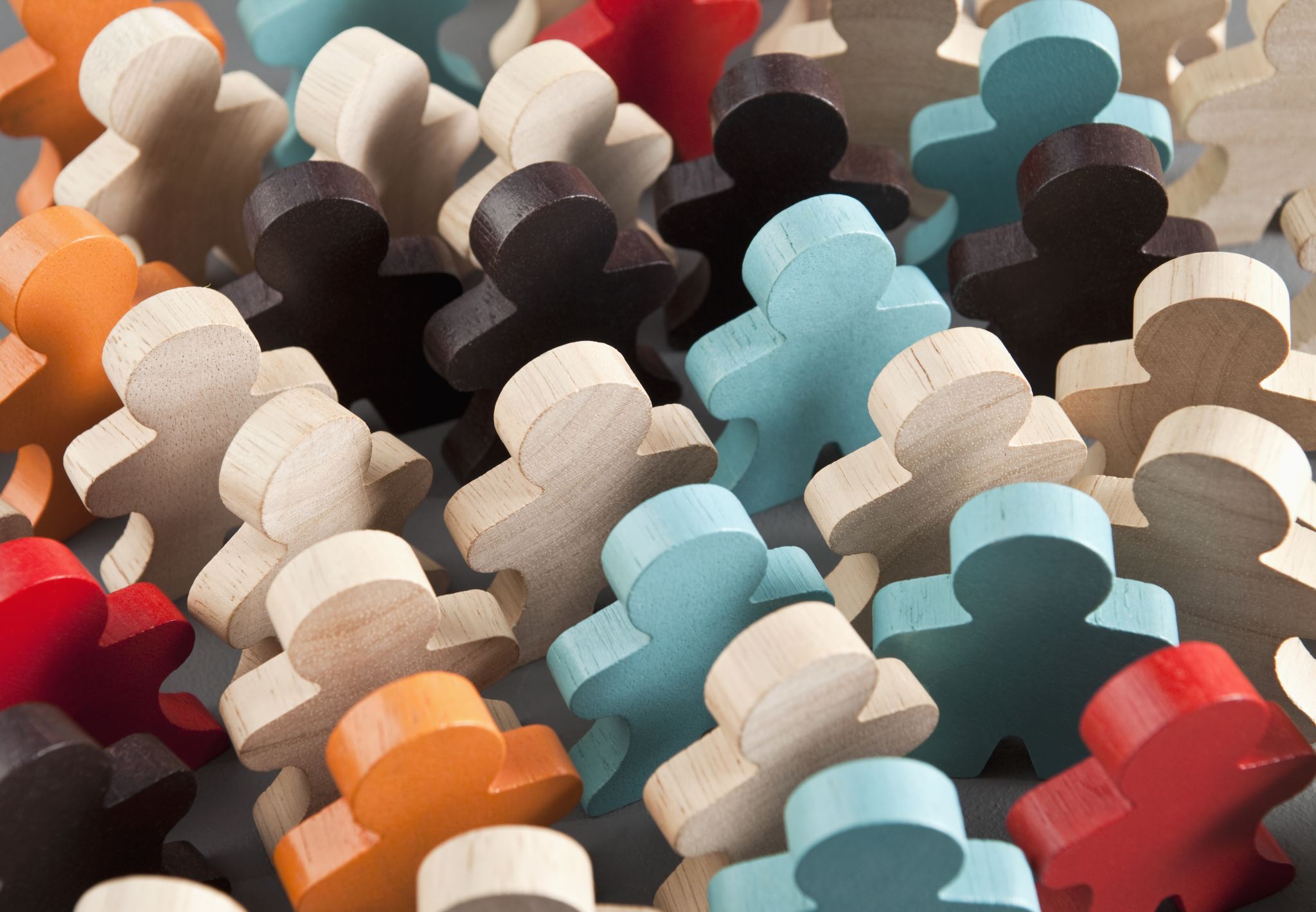 Культурологический аспект профилактики саморазрушающегося поведения: отношение к социальным нормам
«пронаркотическое культурное поле», являющееся составляющей смыслового ядра культуры включает: 
логическая абстракция - (проалкогольная (пронаркотическая) смысловая нагрузка шедевров и произведений массовой культуры. 
                         +
реально существующее явление, которое выражается в проалкогольном поведении, в следовании алкогольным ритуалам, и имеет тенденцию к расширению, «украшая»  себя проалкогольными, пронаркотическими и пр. символами
Пронаркотическое культурное поле формируется параллельно со становлением национальной культуры
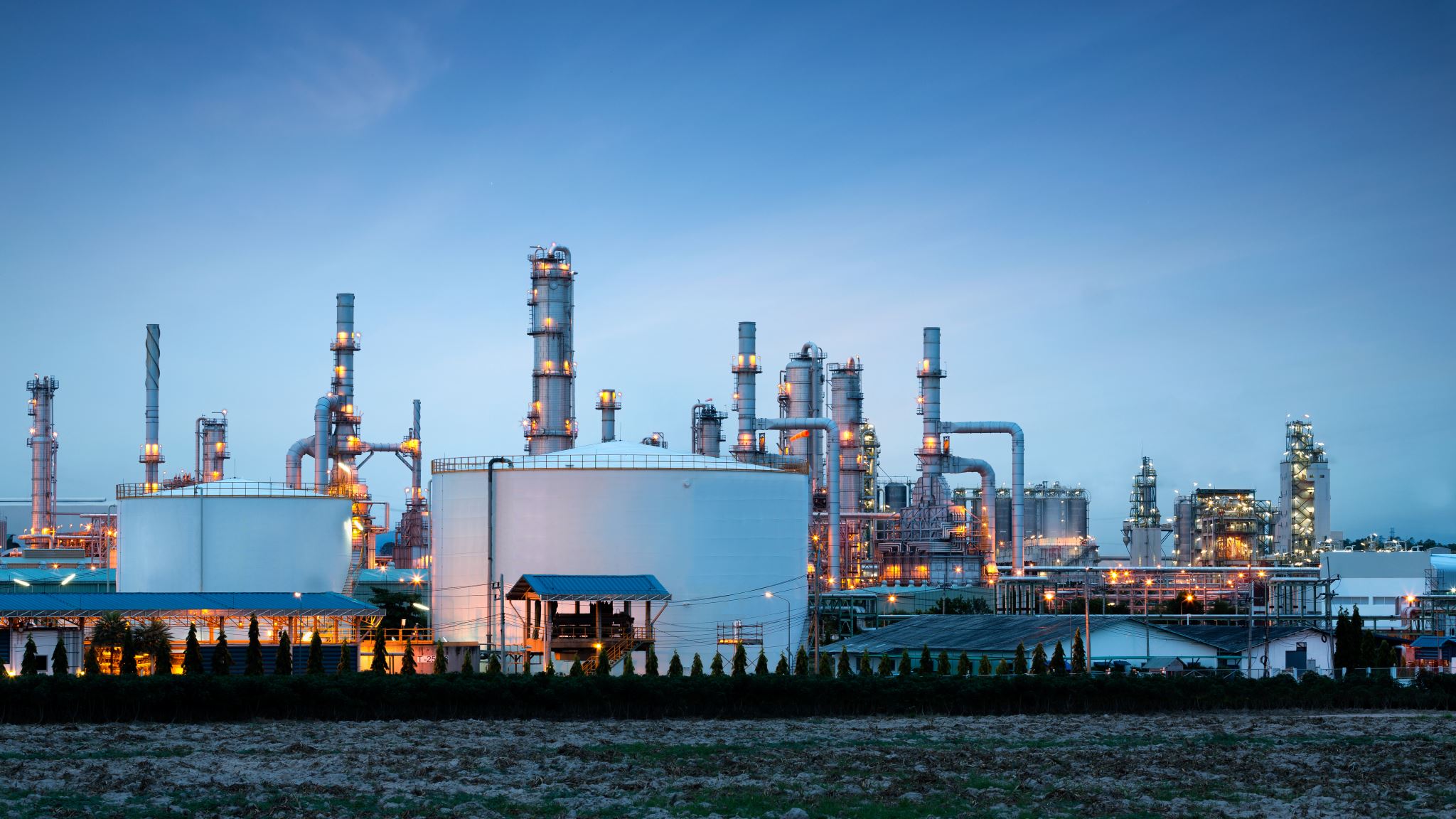 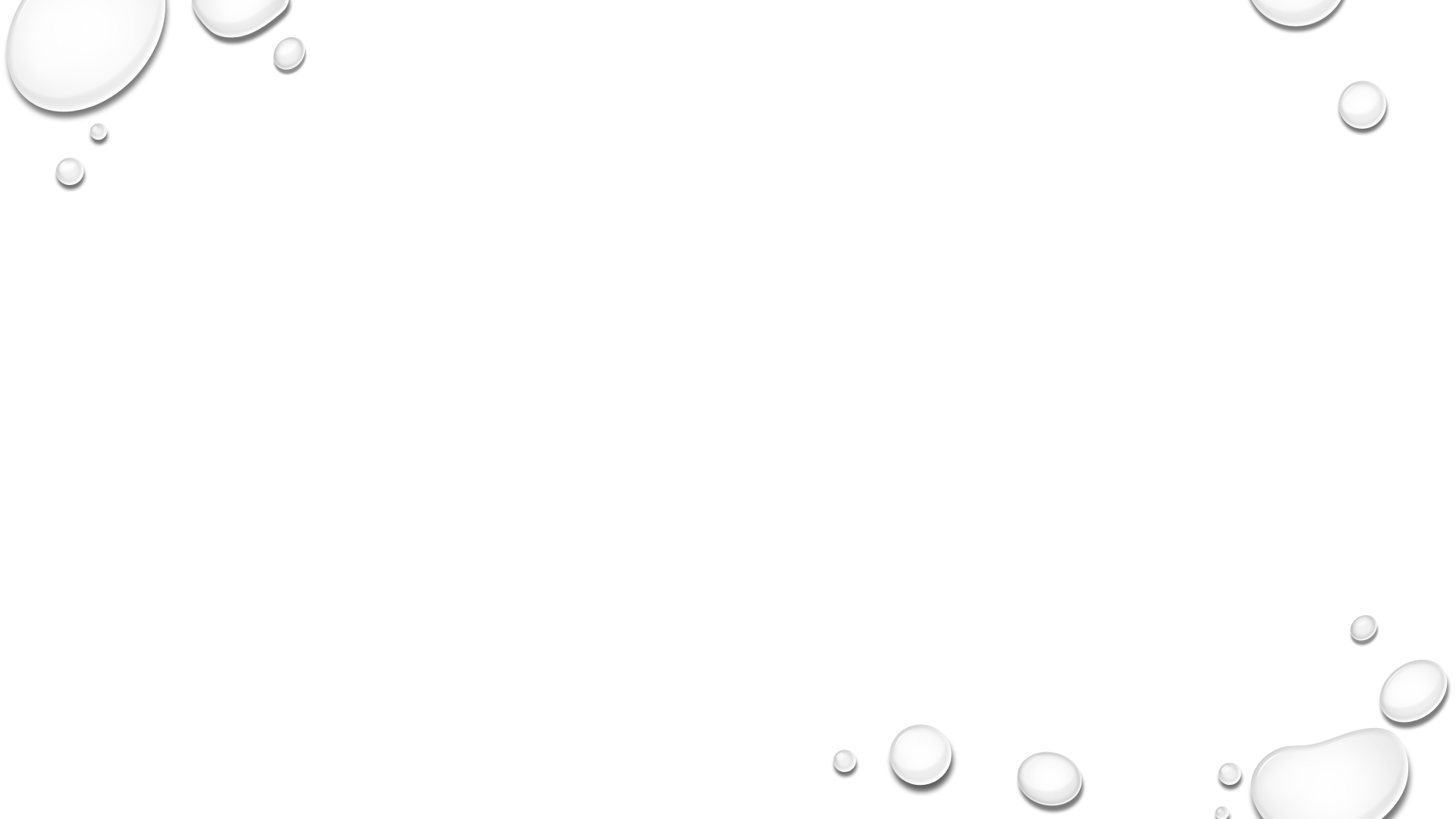 Современное пронаркотическое культурное поле, в условиях развития технических достижений XXI в
Интернет, массовое распространение техники, воспроизводящей кинопродукцию и др. существенно ускорили наращивание пронаркотического культурного поля, способствуя  распространению пронаркотической  традиции вширь.
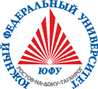 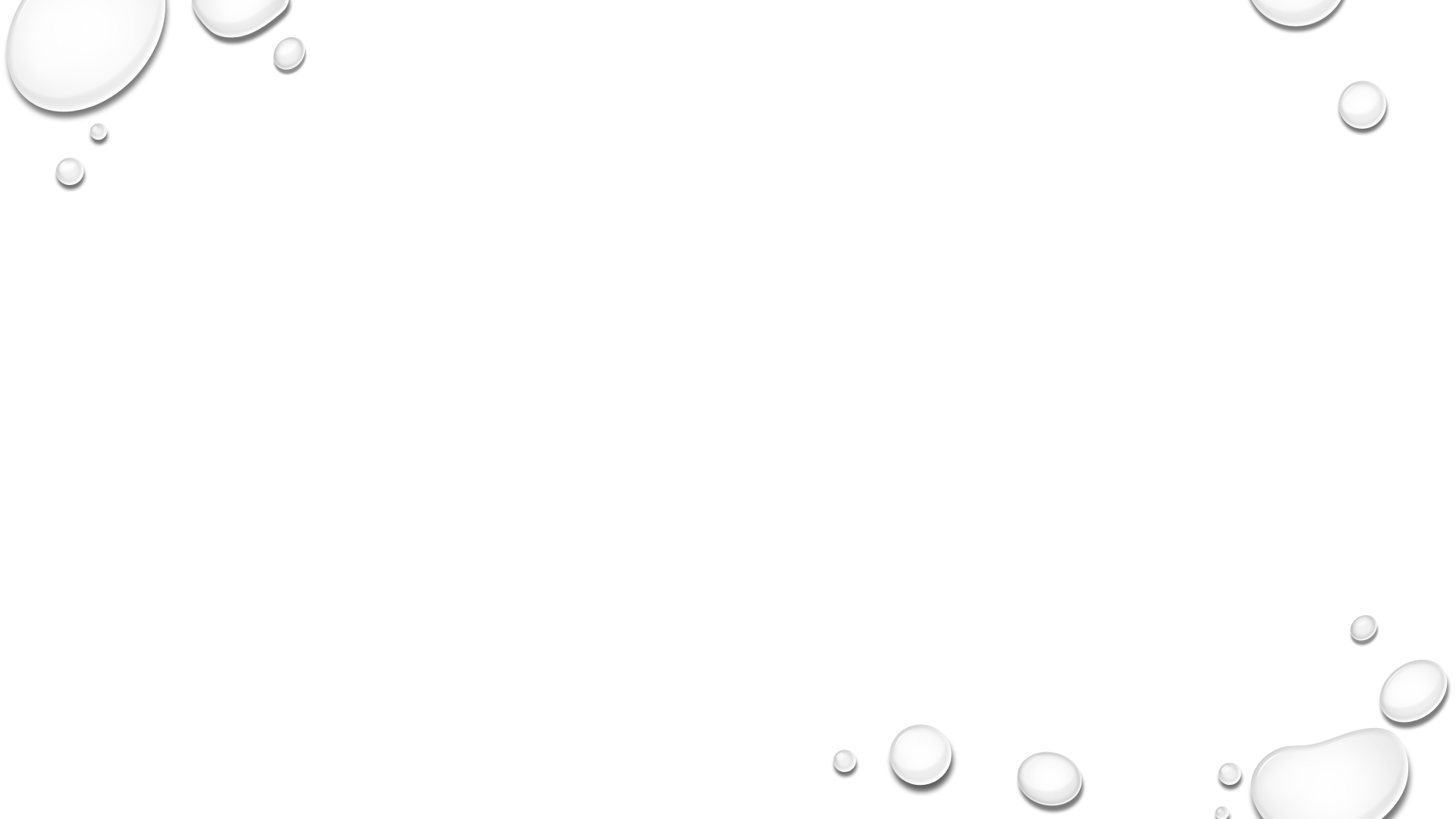 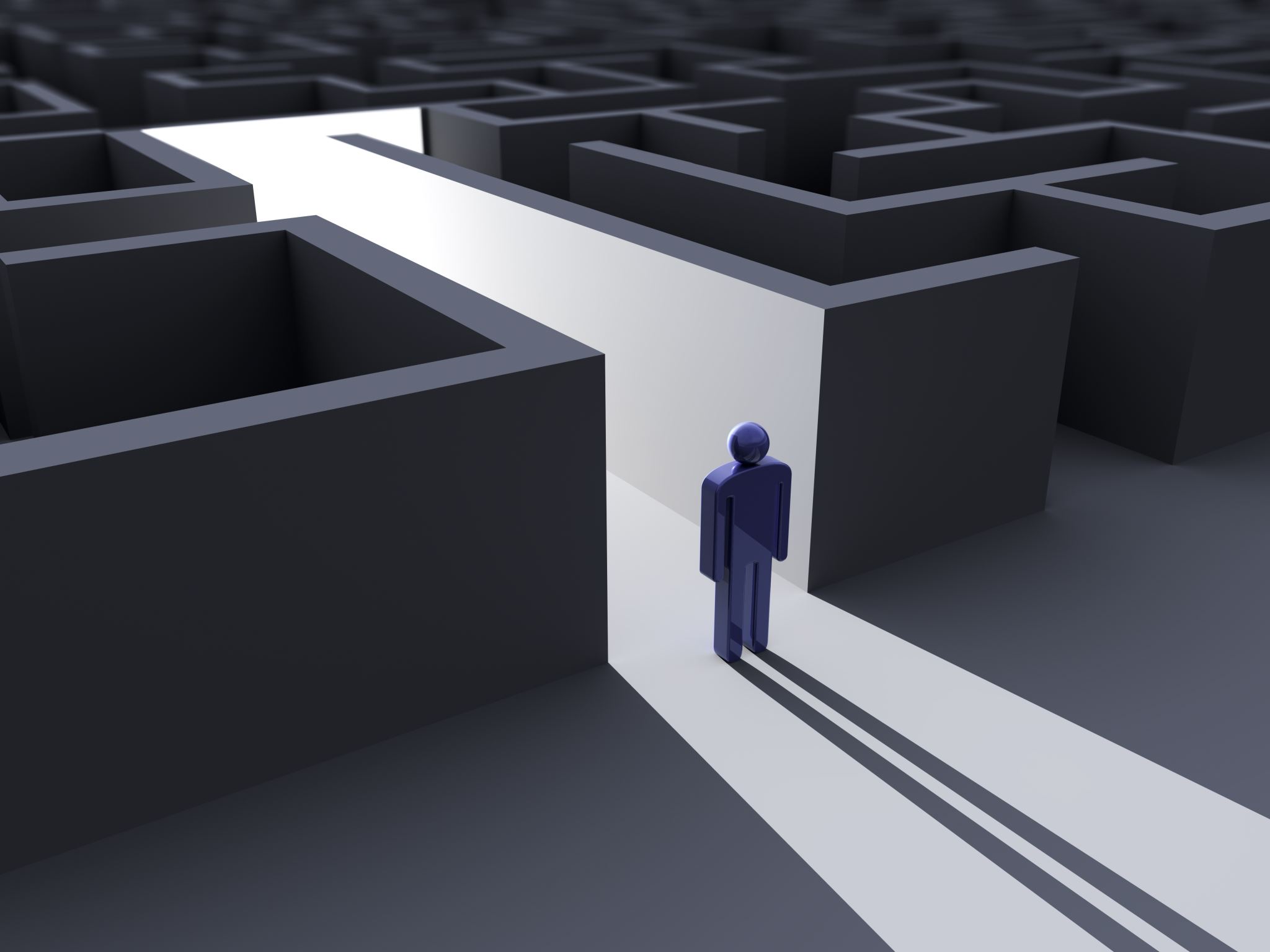 Феномен пронаркотического поля в ХХ1 веке
С точки зрения социологии, употребление наркотиков теряет маргинальный характер и перестает быть атрибутом определенных субкультур, становясь распространенной социальной практикой. 
Общество от наивного любопытства переходит к более взвешенному «пробованию», «экспериментированию» с ПАВ. 
По мере изменения жизни людей появляются новые формы зависимого поведения (например, компьютерная зависимость).
В пронаркотическом культурном пространстве возникает новая  подструктура, влияющая на отношение личности к ценностям - виртуальное пространство, обеспечивающее возможность создания индивидами виртуального «альтер эго», которое конструируется исключительно автором.
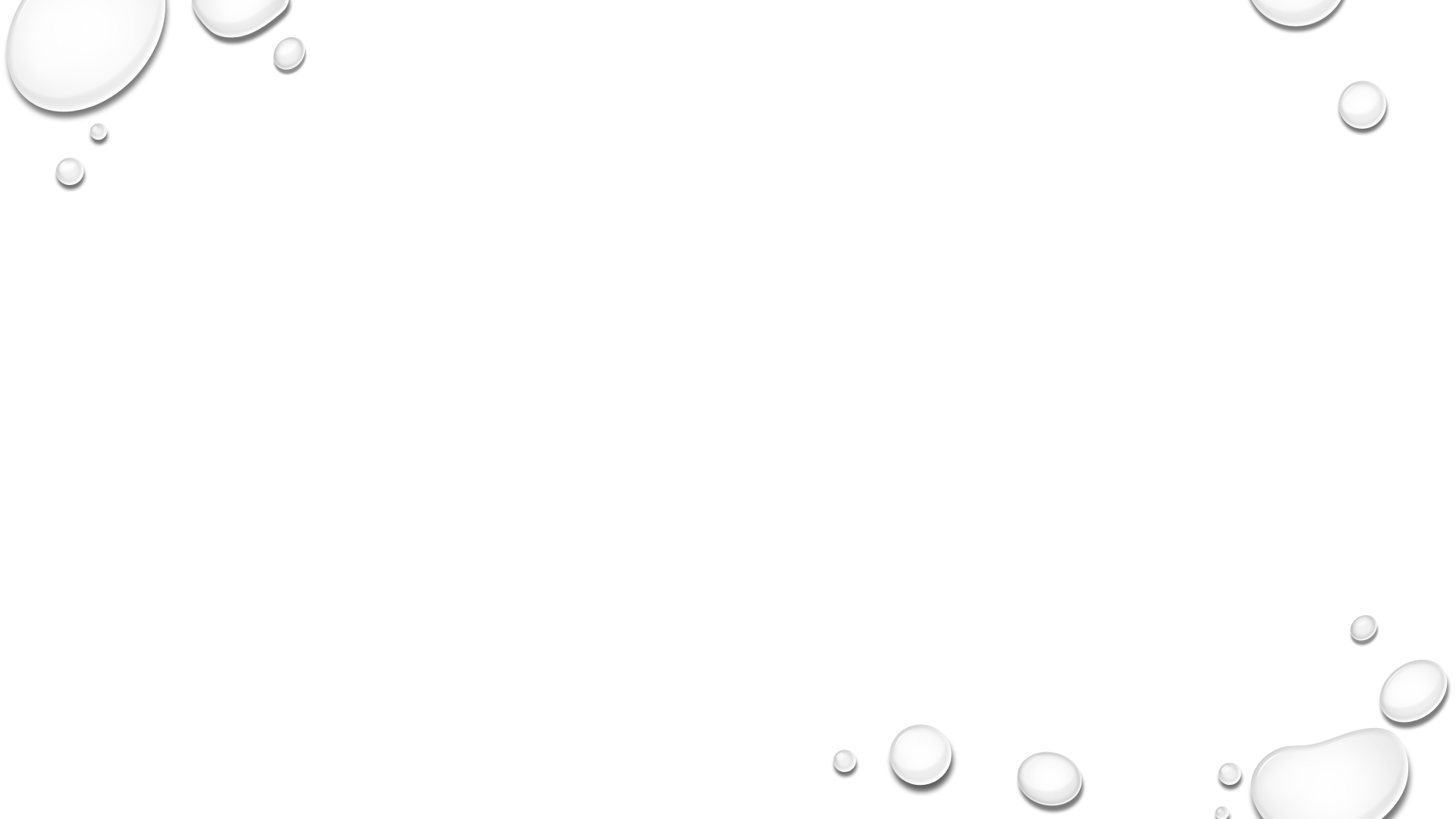 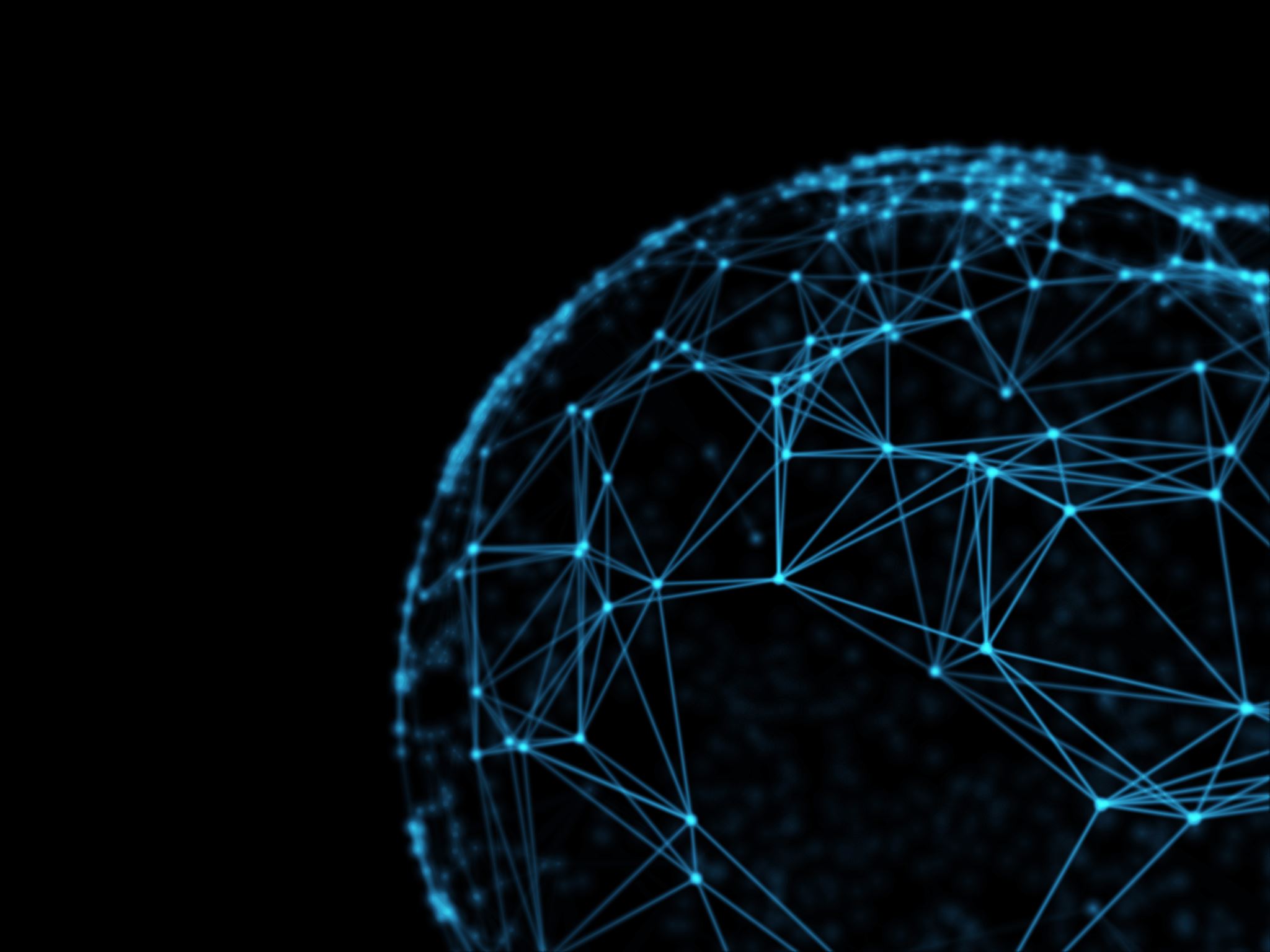 Феномен пронаркотического поля в ХХ1 веке
В интернет-пространстве возник  специфический социально-психологический феномен Троллинг , оказывающий деструктивное влияние на индивидов – объектов воздействия, и на атмосферу коммуникативного взаимодействия виртуального сообщества в целом.
 Является действенным и практически ненаказуемым механизмом агрессивного воздействия, жесткой межличностной, внутригрупповой и межгрупповой манипуляции, и рассматривается как пусковой механизм жесткой провокации, создания ситуации скандала. 
Таким образом, расширяются и усложняются условия воздействия среды на саморазрушающееся поведение подростков,
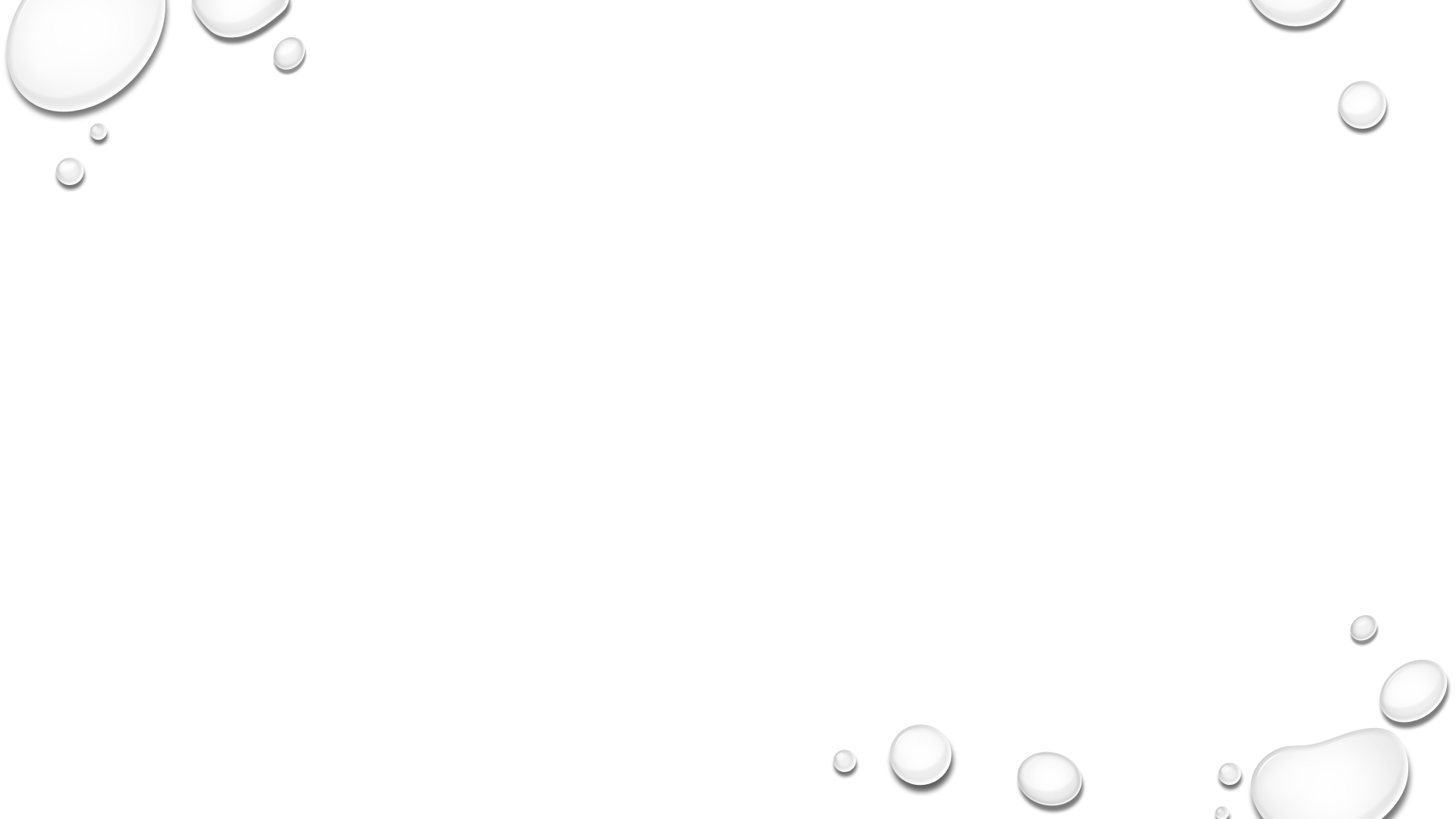 основные угрозы и риски для традиционных ценностей
создание условий для саморазрушения общества, ослабление семейных, дружеских и иных социальных связей;
снижение роли социального партнерства, обесценивание идей созидательного труда и взаимопомощи;
внедрение антиобщественных стереотипов поведения, распространение аморального образа жизни, вседозволенности и насилия, рост употребления алкоголя и наркотиков;
 формирование общества, пренебрегающего духовно-нравственными ценностями;

Решение проблем в области сохранения и укрепления традиционных ценностей: совершенствование форм и методов воспитания и образования детей и молодежи в соответствии с целями государственной политики по сохранению и укреплению традиционных ценностей;

Основы государственной политики по сохранению и укреплению традиционных российских духовно-нравственных ценностей
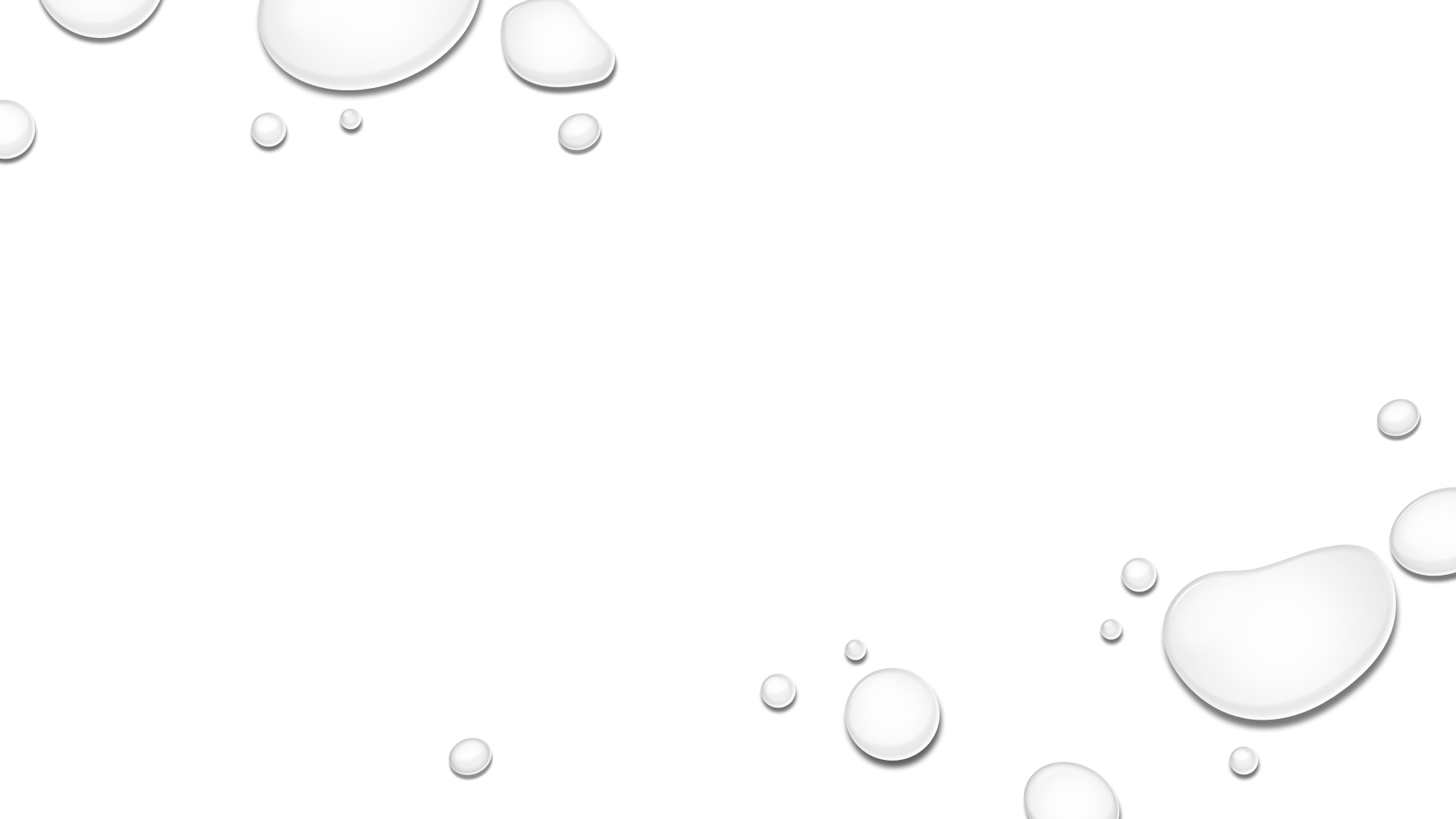 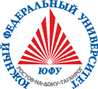 Благодарю за внимание
lvzanina@sfedu.ru
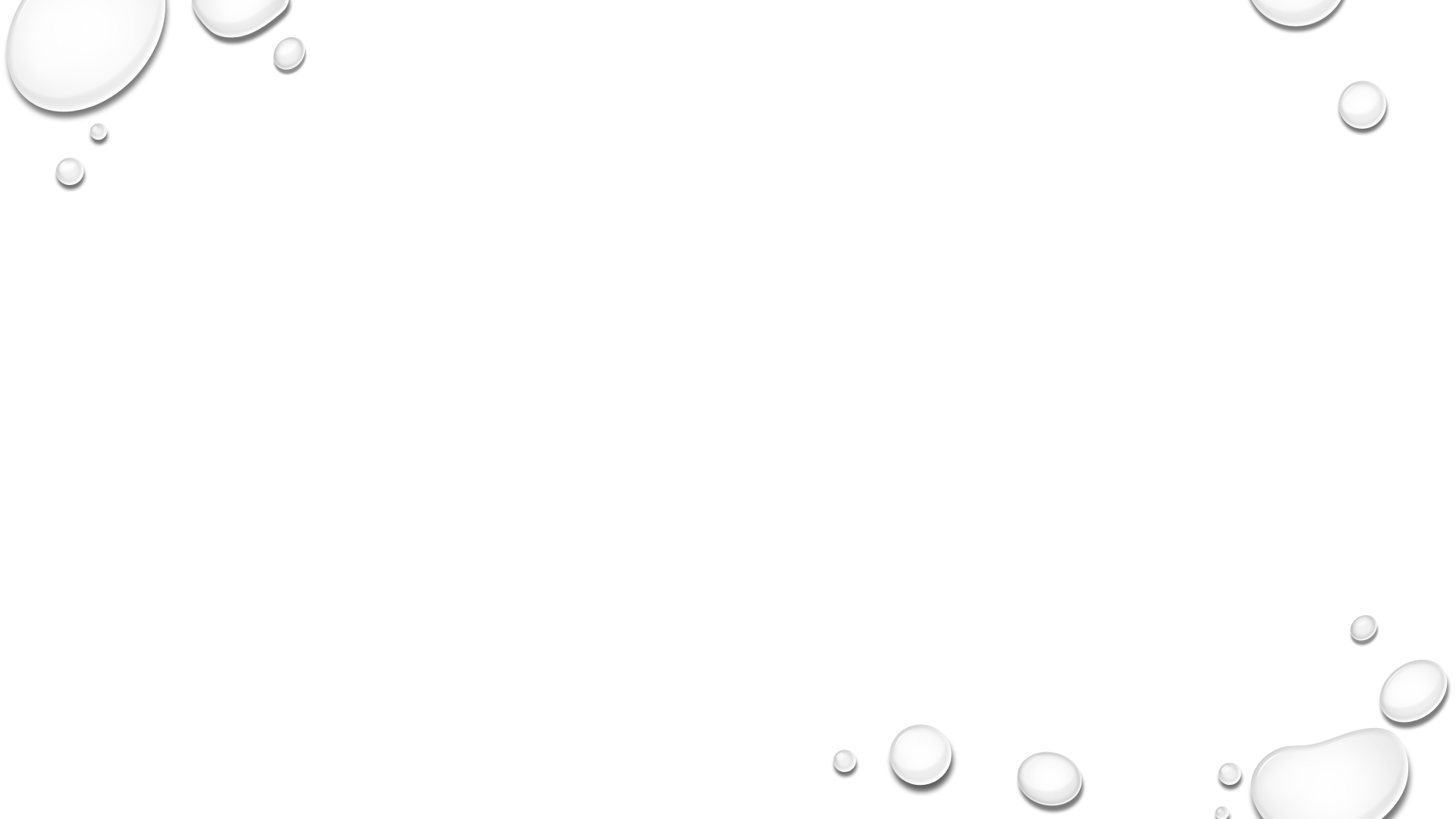